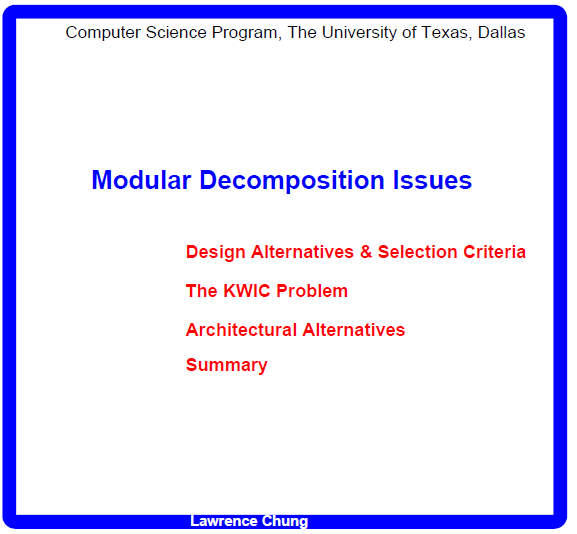 Software Engineering
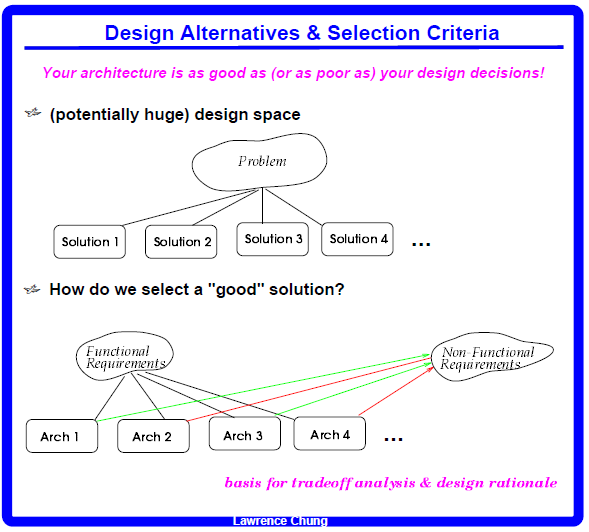 Design Alternatives
Selection Criteria
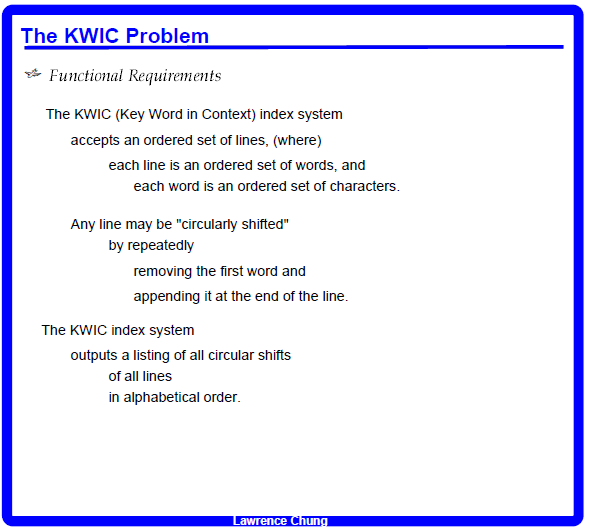 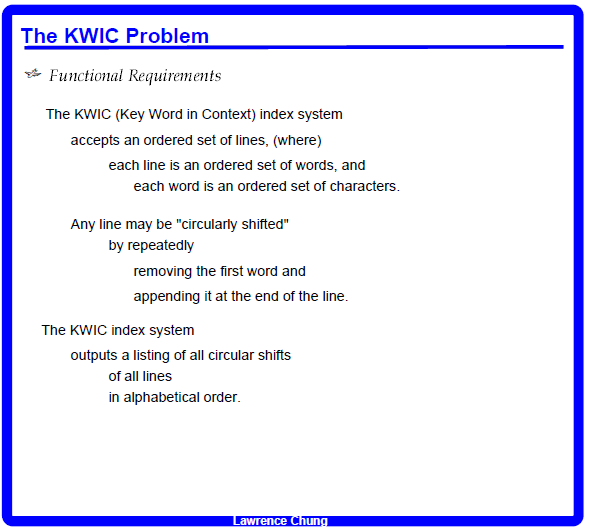 Beauty and the beast
              and the beast Beauty
	     the beast Beauty and
                              beast Beauty and the
                                          

Circle of life
           of life Circle
                life Circle of


and the beast Beauty
beast Beauty and the
Beauty and the beast
Circle of life
life Circle of
of life Circle
the beast Beauty and
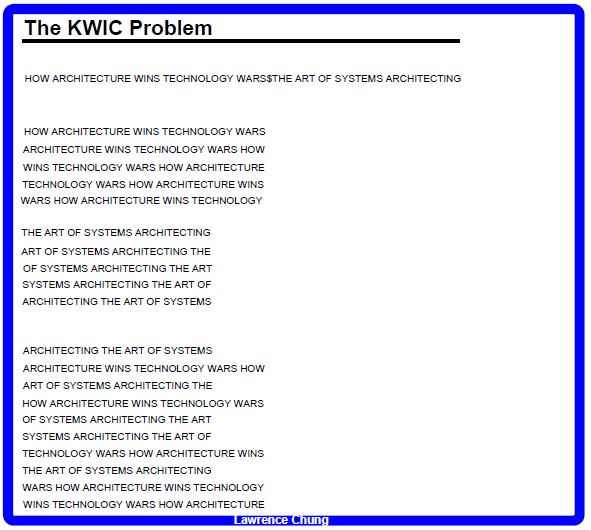 Circular shifts
Alphabetized
Circular shifts
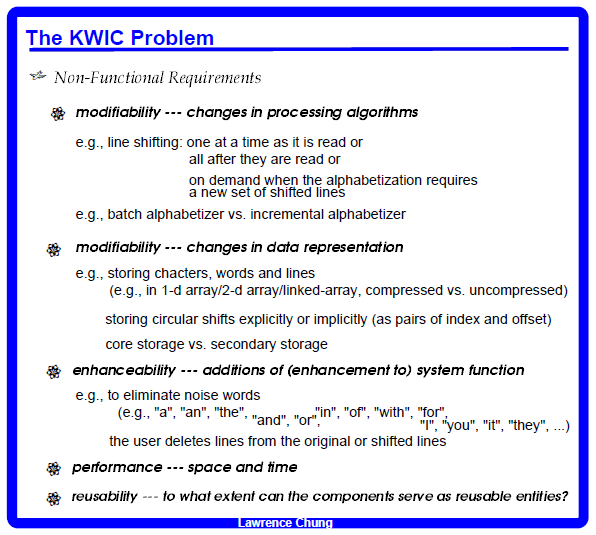 Scenarios
Scenario Analysis
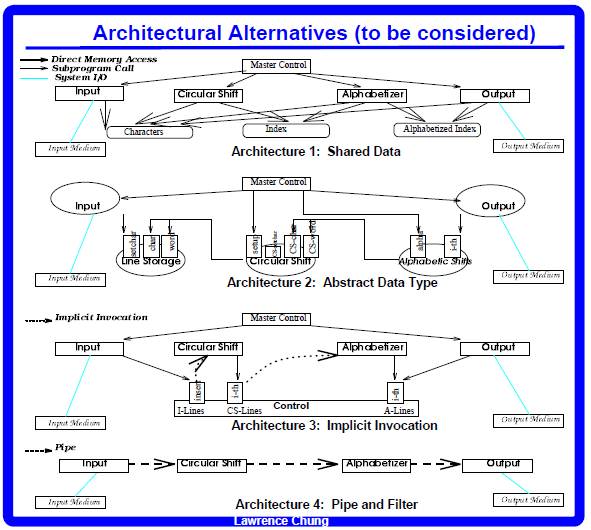 Functional descriptions
Many possible styles, and many architectures in each style